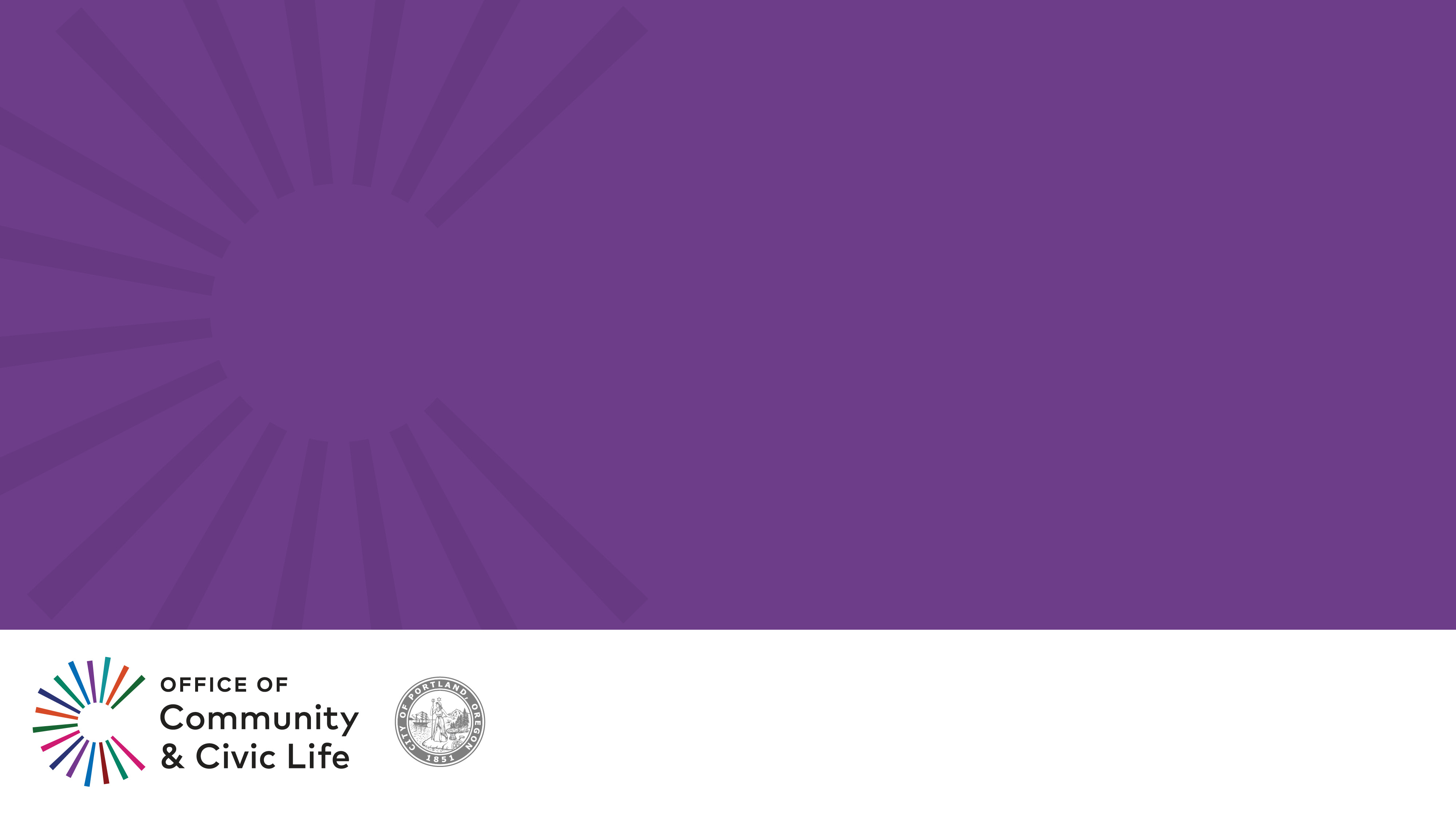 Advisory Bodies Program
First Annual Report 

April 17, 2019
Advisory Bodies Program
First Annual Report 

April 17, 2019
Ashley Tjaden
Advisory Bodies Program Analyst
AdviosryBodies@portlandoregon.gov
Today’s presentation
Resolution 37328 & Advisory Bodies Program Report
Background 
Implementation Update
Upcoming Collaborations
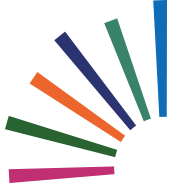 Presentation Speakers
Ashley Tjaden
Analyst
Office of Civic & Community Life
Tony García DesChamps
Deputy City Attorney
City Attorney’s Office
Monique Harrison
Workforce Recruitment & Training Supervisor
 Bureau of Human Resources 
Danielle Brooks
Civil Rights Title VI & Equity Manager
Office of Equity & Human Rights
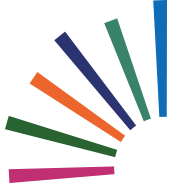 Civic Participation & Volunteerism
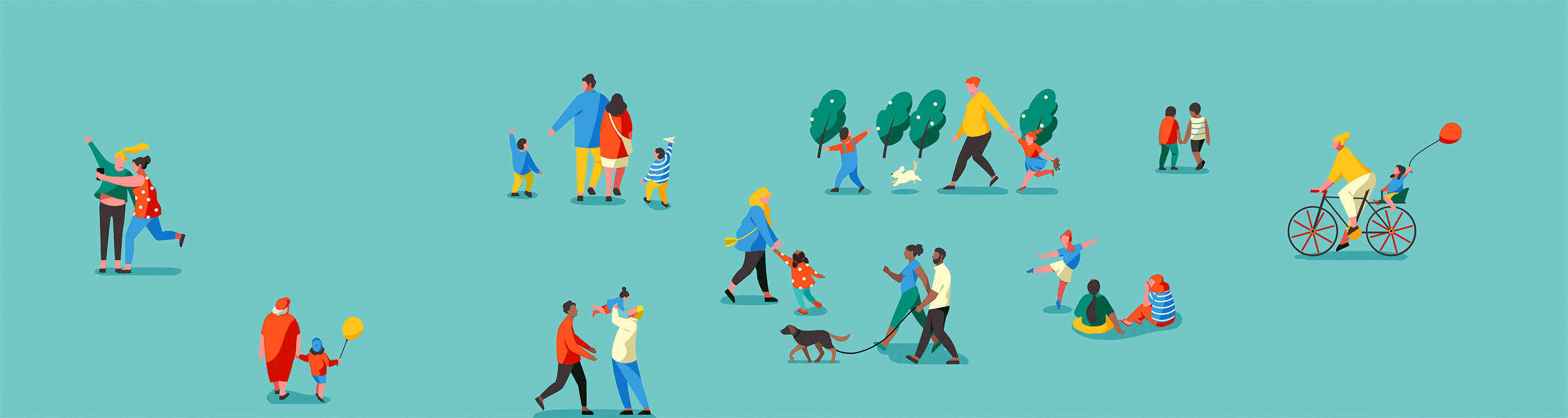 “The Office of Community & Civic Life is a gateway
 to city government and civic participation
 for Portlanders from across the city.” 
– Commissioner Eudaly, 2018
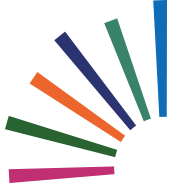 Background: Resolution 37328
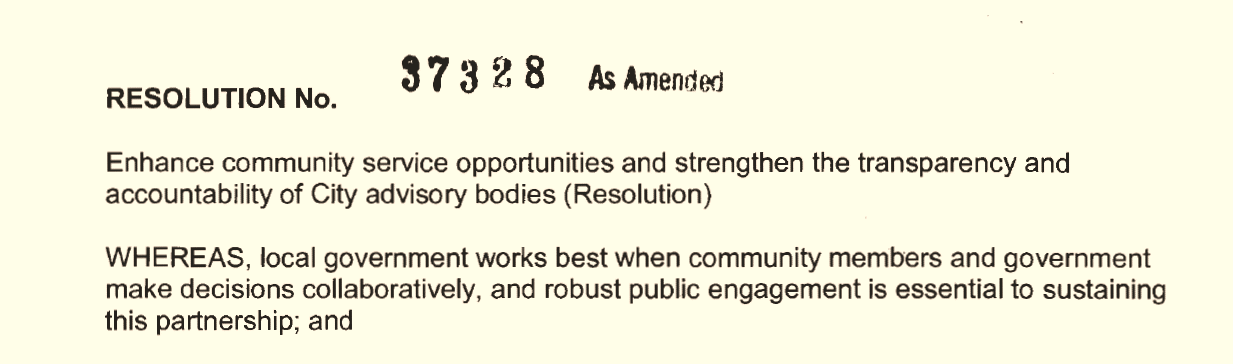 Uniform application, including mandatory conflict of interest disclosure form.
Bylaws template, including recommendations regarding mandatory term limits, staggered terms, and subcommittee participation.
Training materials for members of advisory bodies and their staff liaisons.
Options to track the delivery of training.
Survey to be completed by members at the end of their service.
Values to guide transparent selection processes.
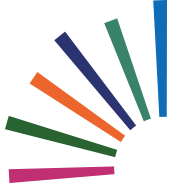 Implementation Update
Civic Life created a growing list of resources in addition to those called out in the Resolution.

Resources were developed in partnership with bureaus, offices, and subject matter experts.
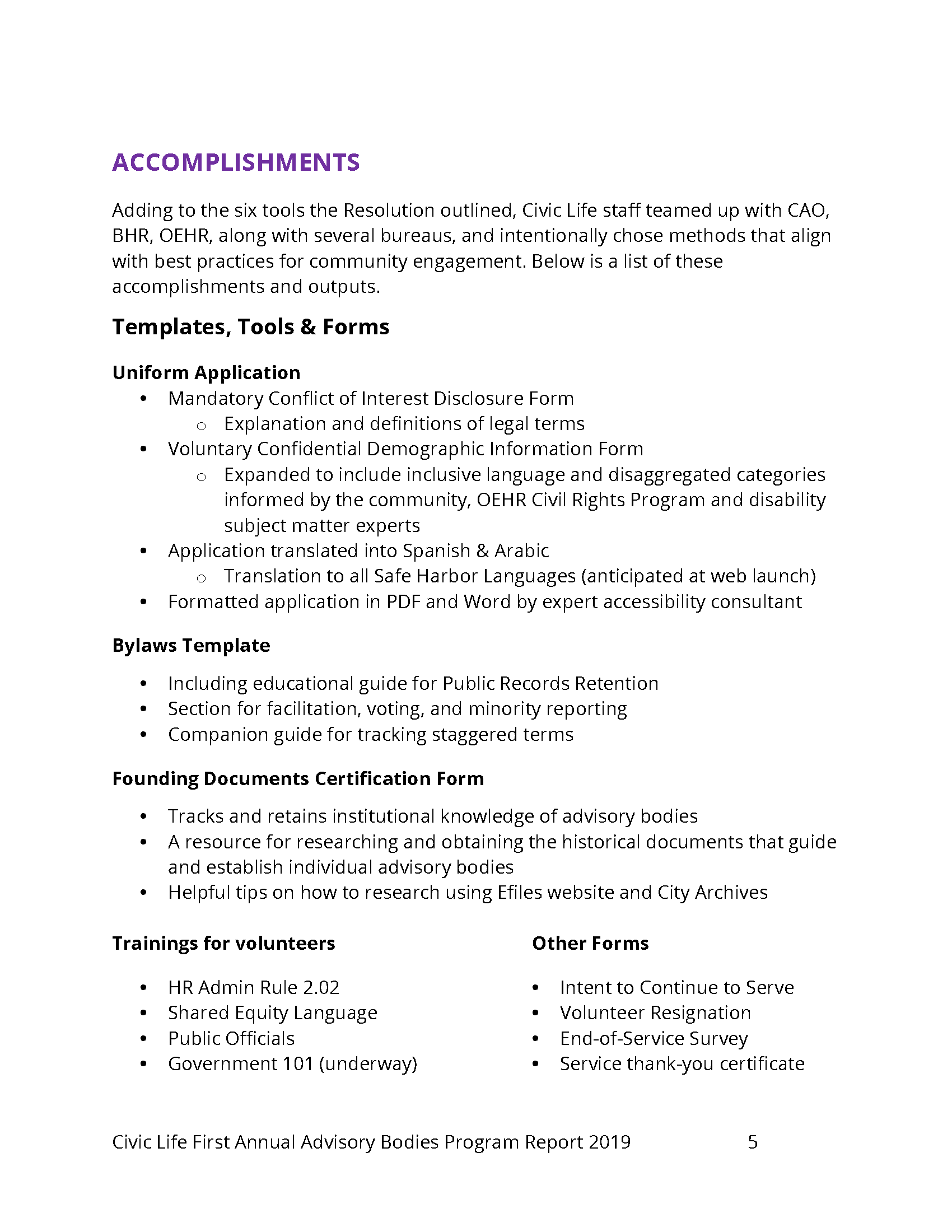 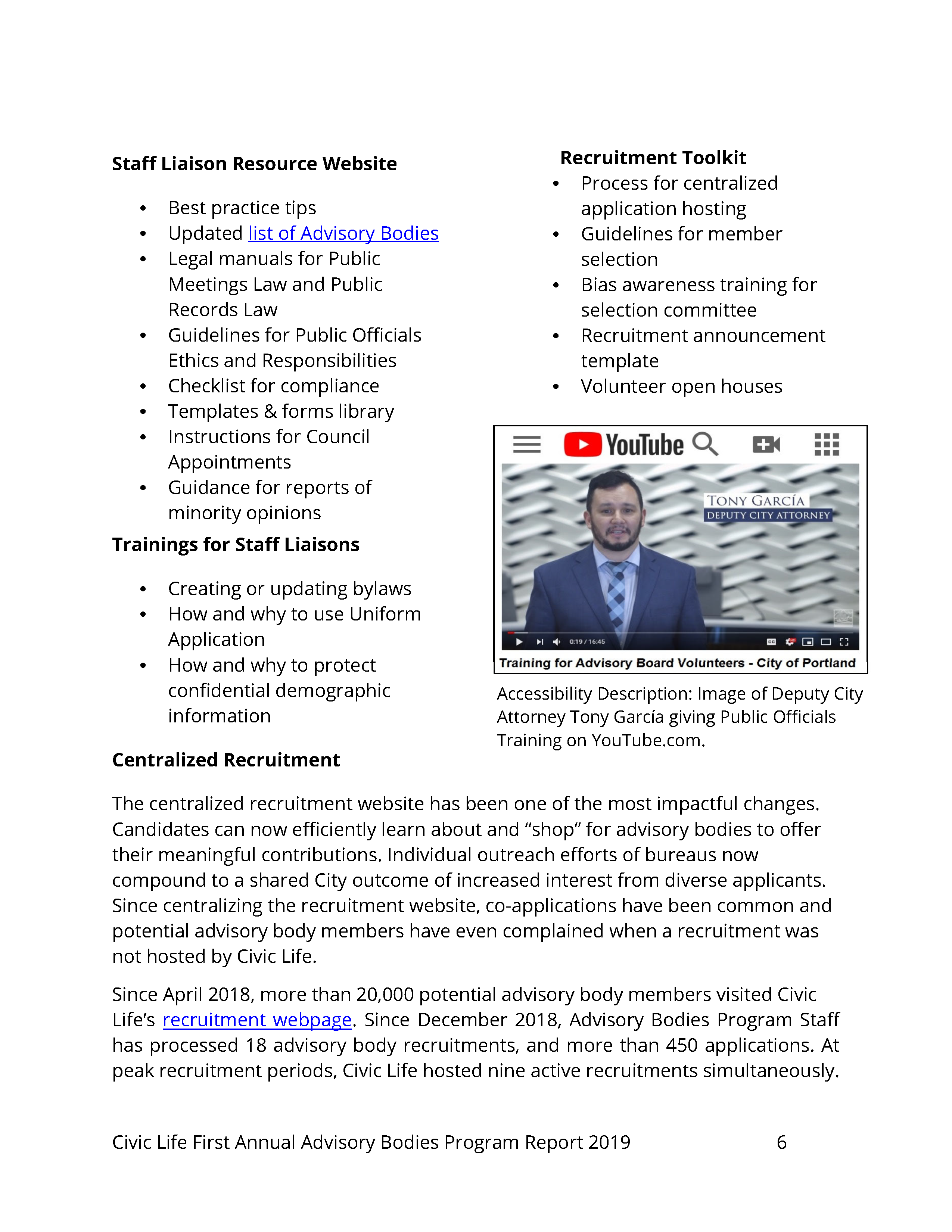 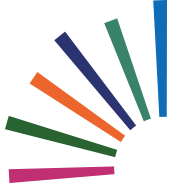 Implementation Update
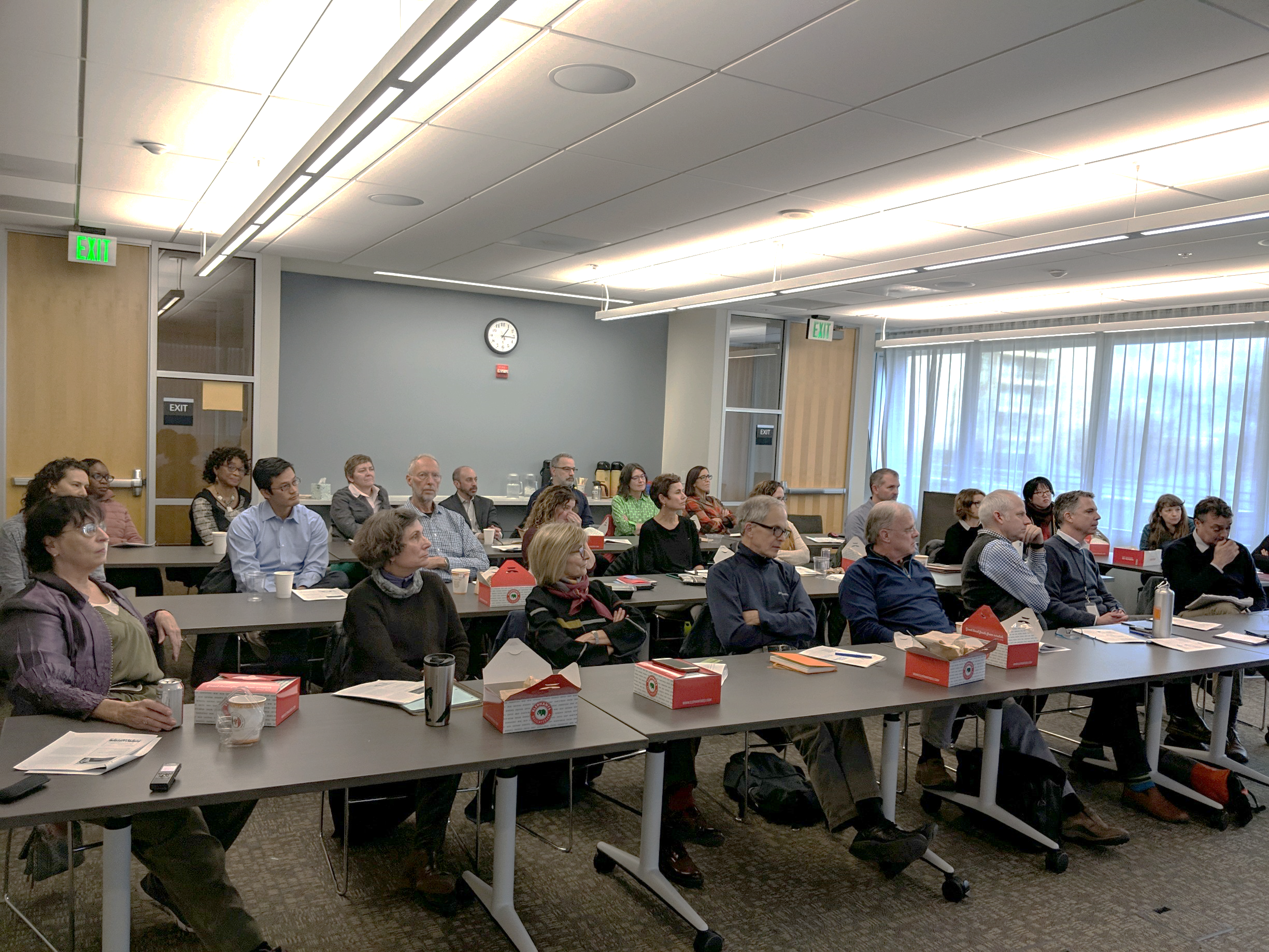 Accountability
Accessibility
Equity
Transparency
Trust
This photo of Development Services commissioners at their Equity Training.
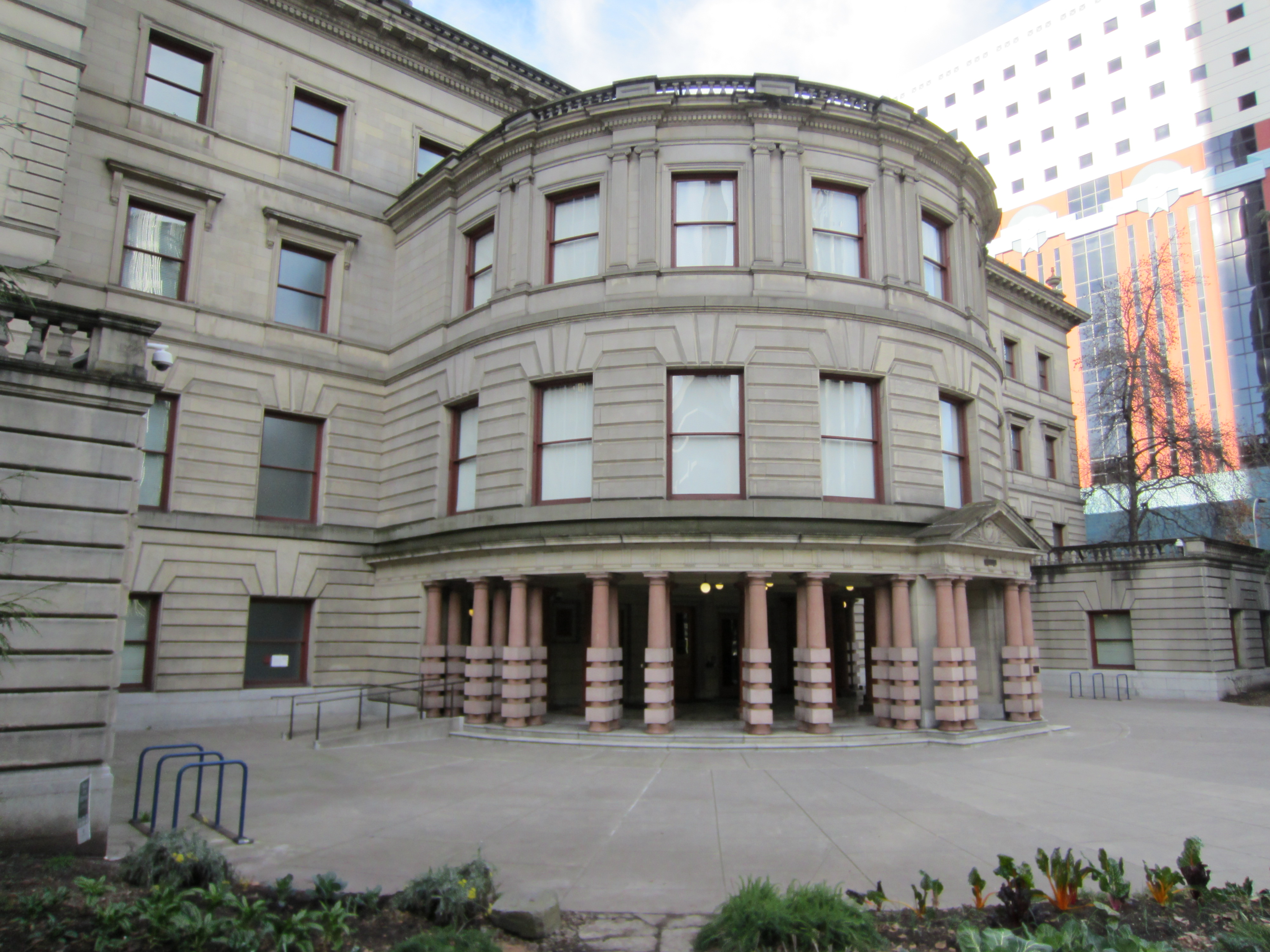 Public Meetings Law Compliance
Public Records Law Compliance
Conflict of Interest Disclosure Form
Bylaws (operations & structure)
Centralized Uniform Application
This Photo by Unknown Author is licensed under CC BY-SA
Implementation Update
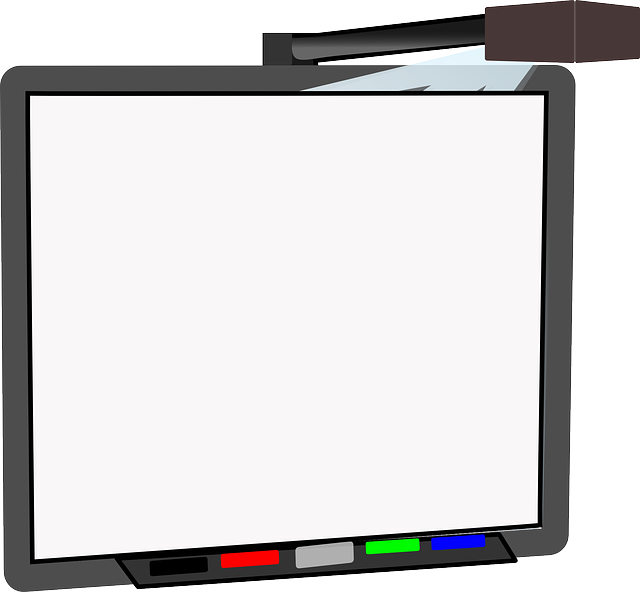 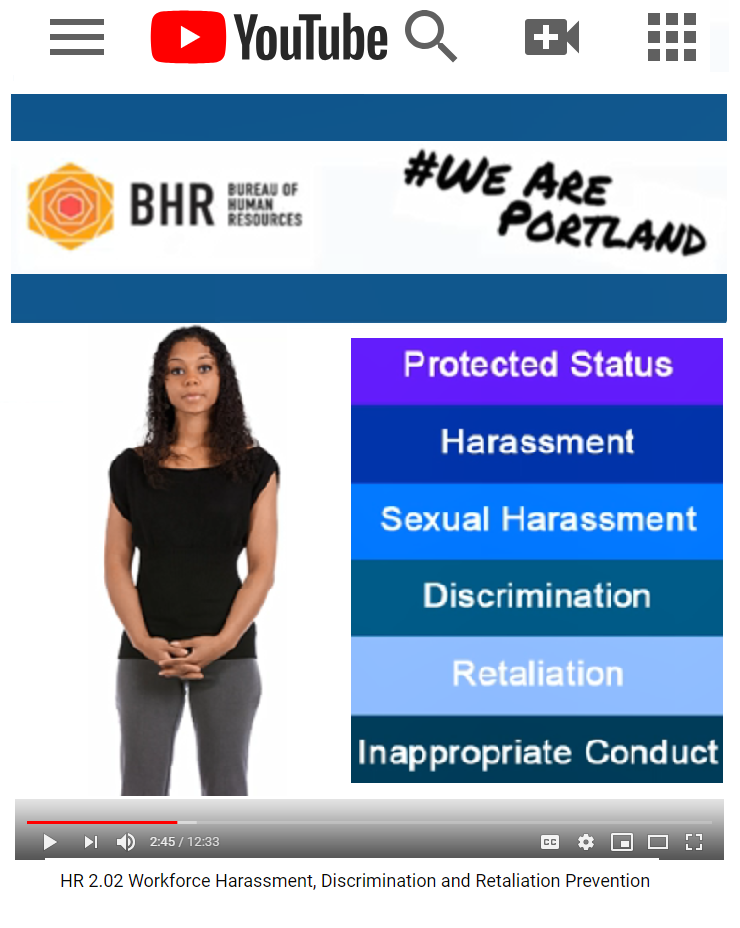 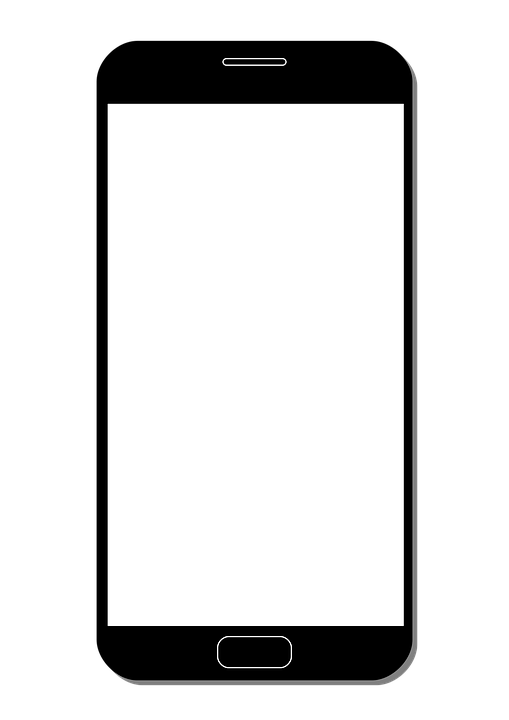 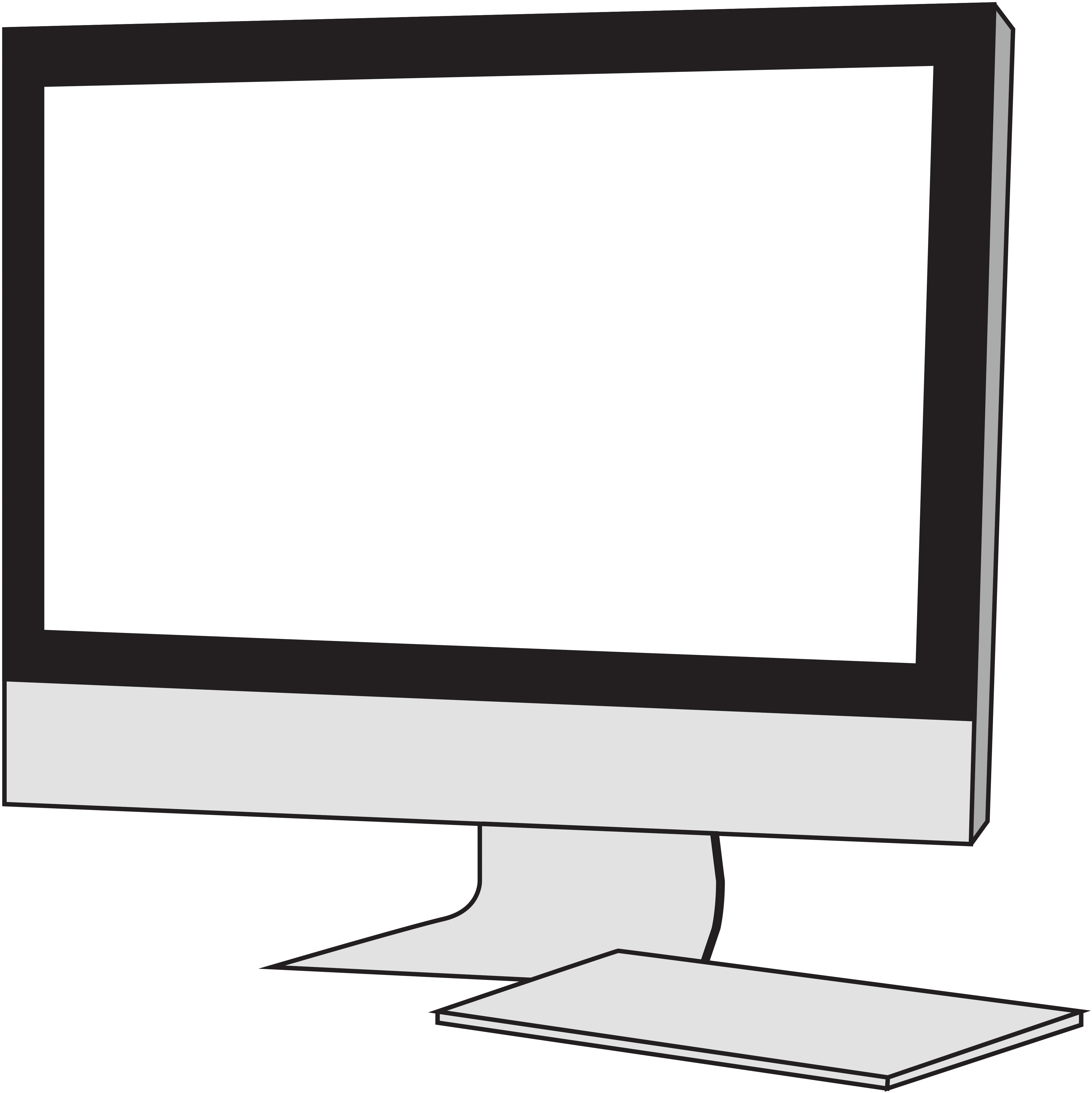 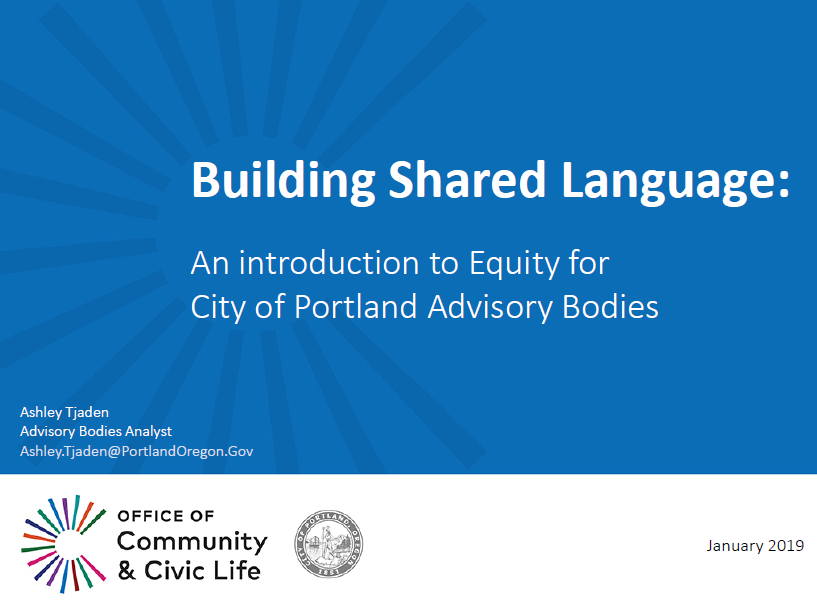 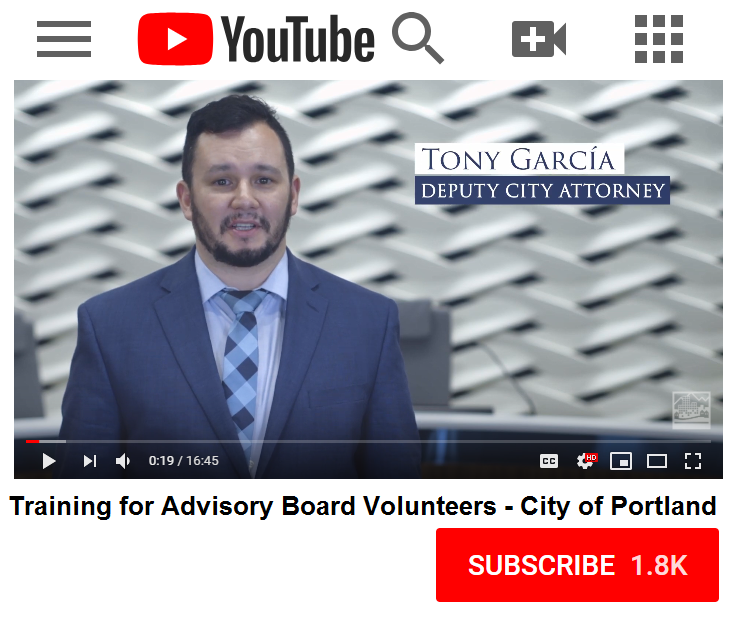 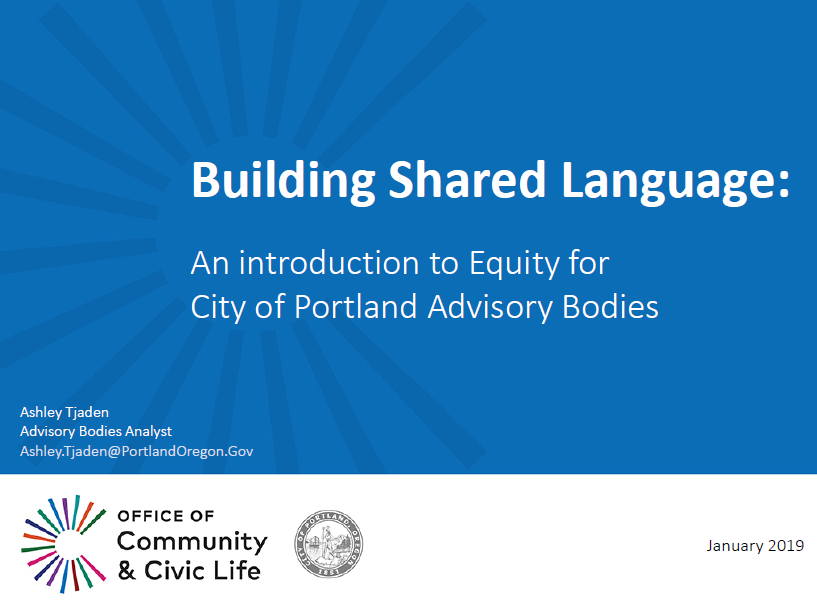 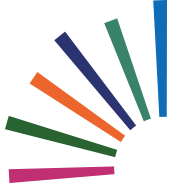 Translated trainings, in multiple formats
This Photo by Unknown Author is licensed under CC BY-NC
Implementation Update: Centralized Website
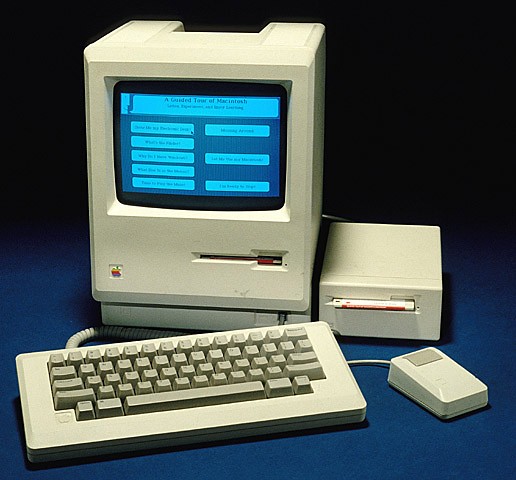 Recruitment Announcements
Uniform Application
Public Training
List of all Advisory Bodies
Staff resources & forms
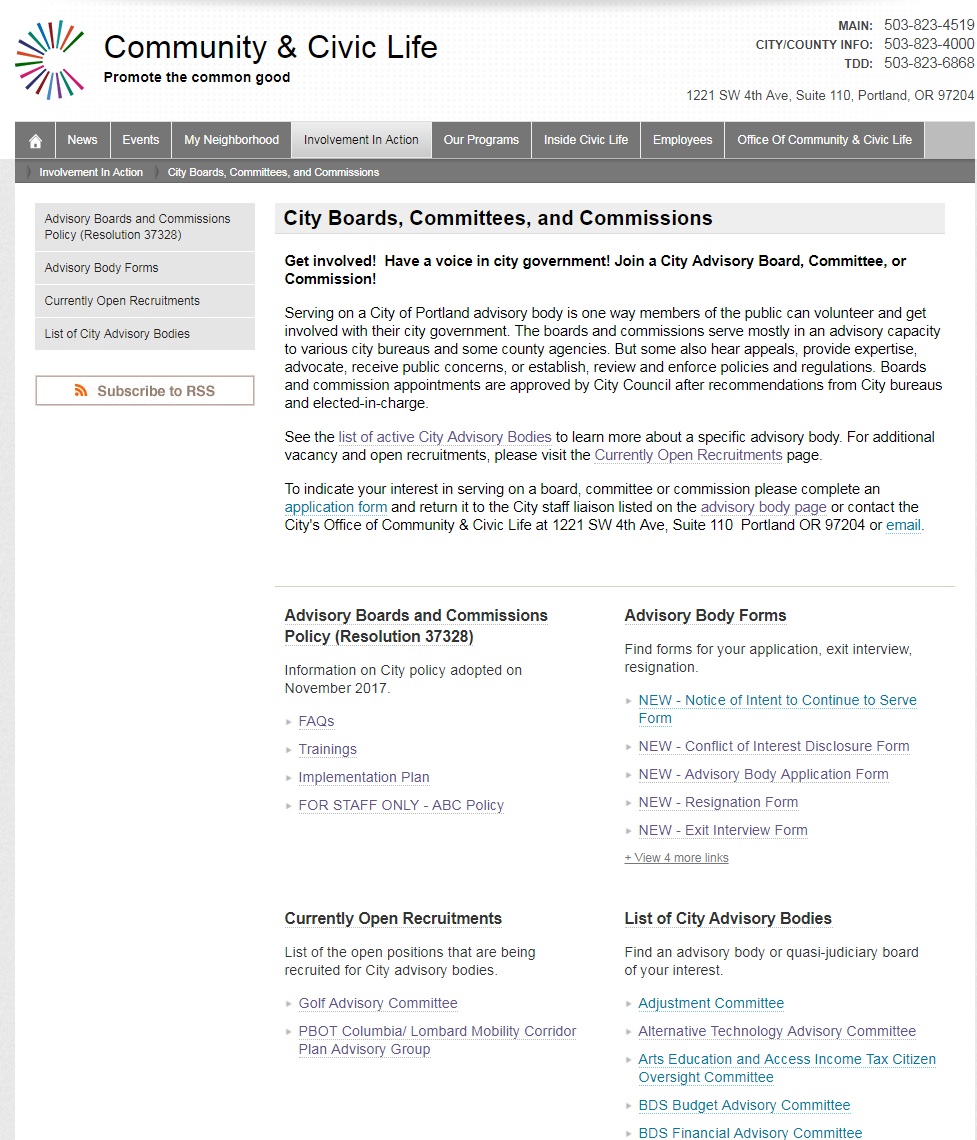 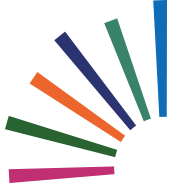 Implementation Update: Centralized Website
Unique Website Visitors
Impact
Web hits
Simultaneous recruitments draw more attention to all
500 applications processed by one staff person in four months
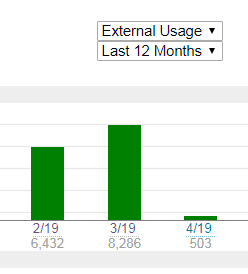 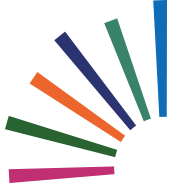 Upcoming
Staff trainings on disability and mental health utilizing Civic Life’s Adapt To Impact Program

Recruit people with disabilities for and adapt to multigenerational membership

Implement innovative, web-based tools that track progress and reduce staff administration
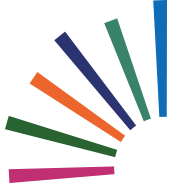 Next up
Tony Garcia DeChamps
Deputy City Attorney
City Attorney’s Office
Monique Harrison
Workforce Recruitment & Training Supervisor
 Bureau of Human Resources 
Danielle Brooks
Civil Rights Title VI & Equity Manager
Office of Equity & Human Rights
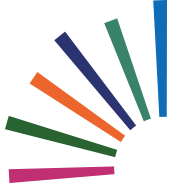 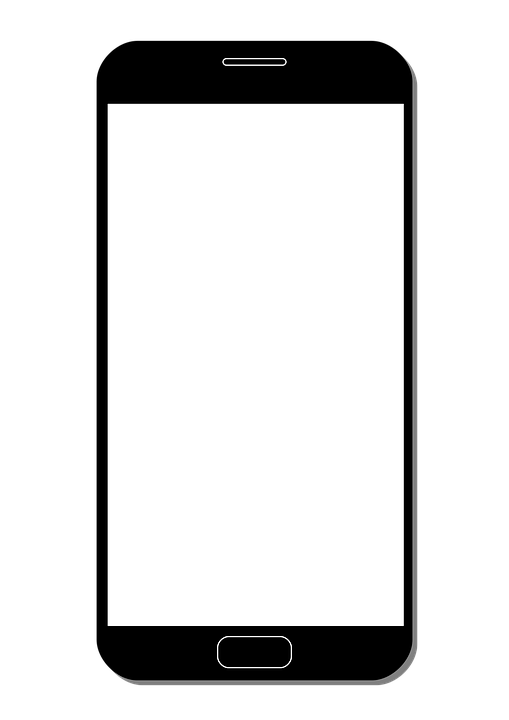 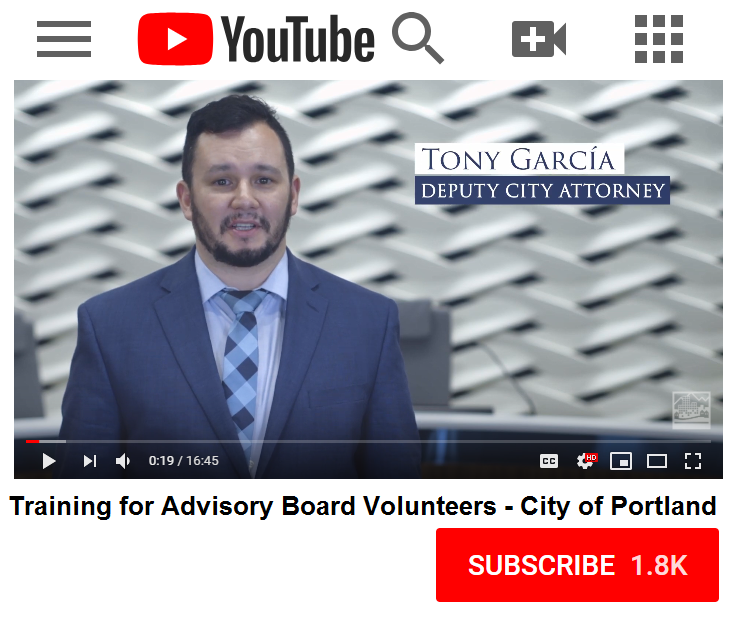 Tony García DesChamps
Deputy City Attorney
City Attorney’s Office
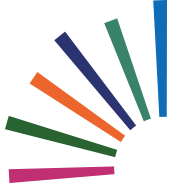 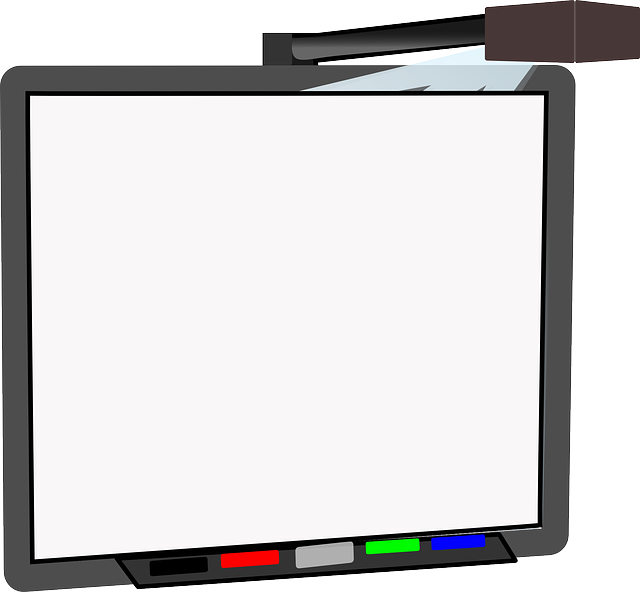 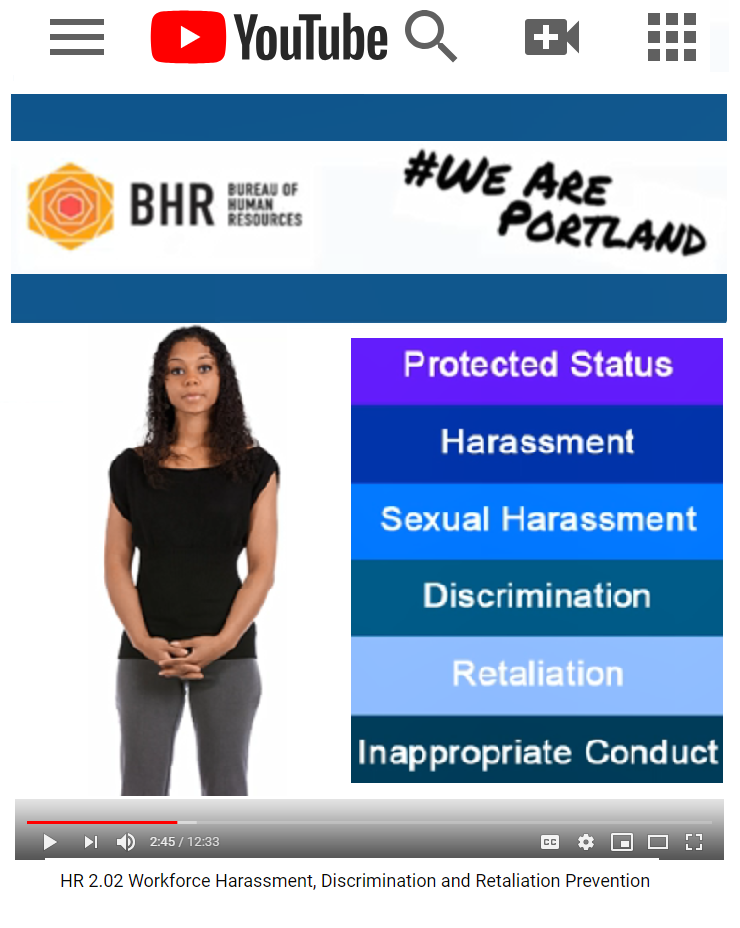 Monique Harrison
Workforce Recruitment & Training Supervisor
 Bureau of Human Resources
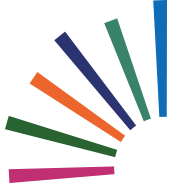 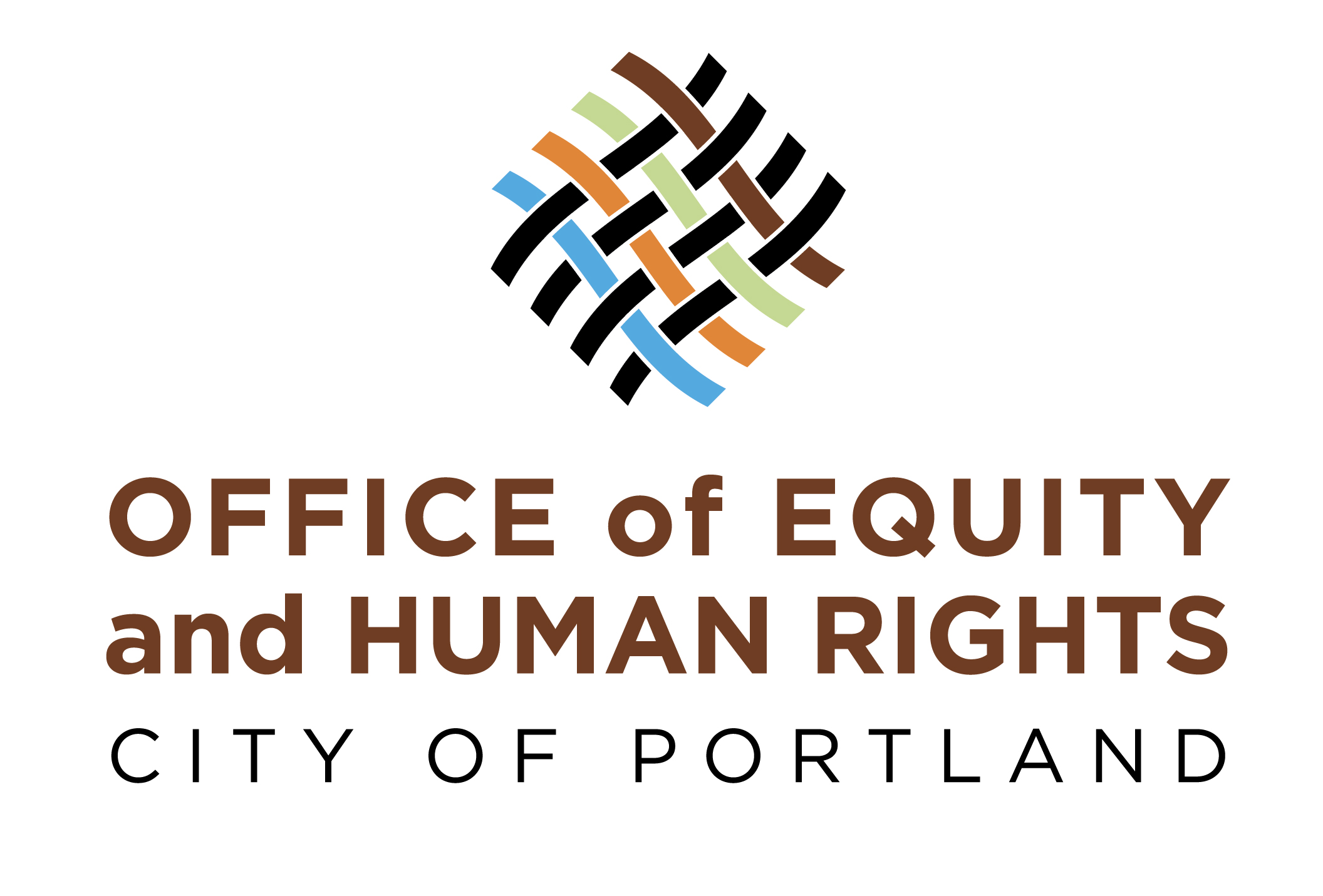 Danielle Brooks
Civil Rights Title VI & Equity Manager
Office of Equity & Human Rights
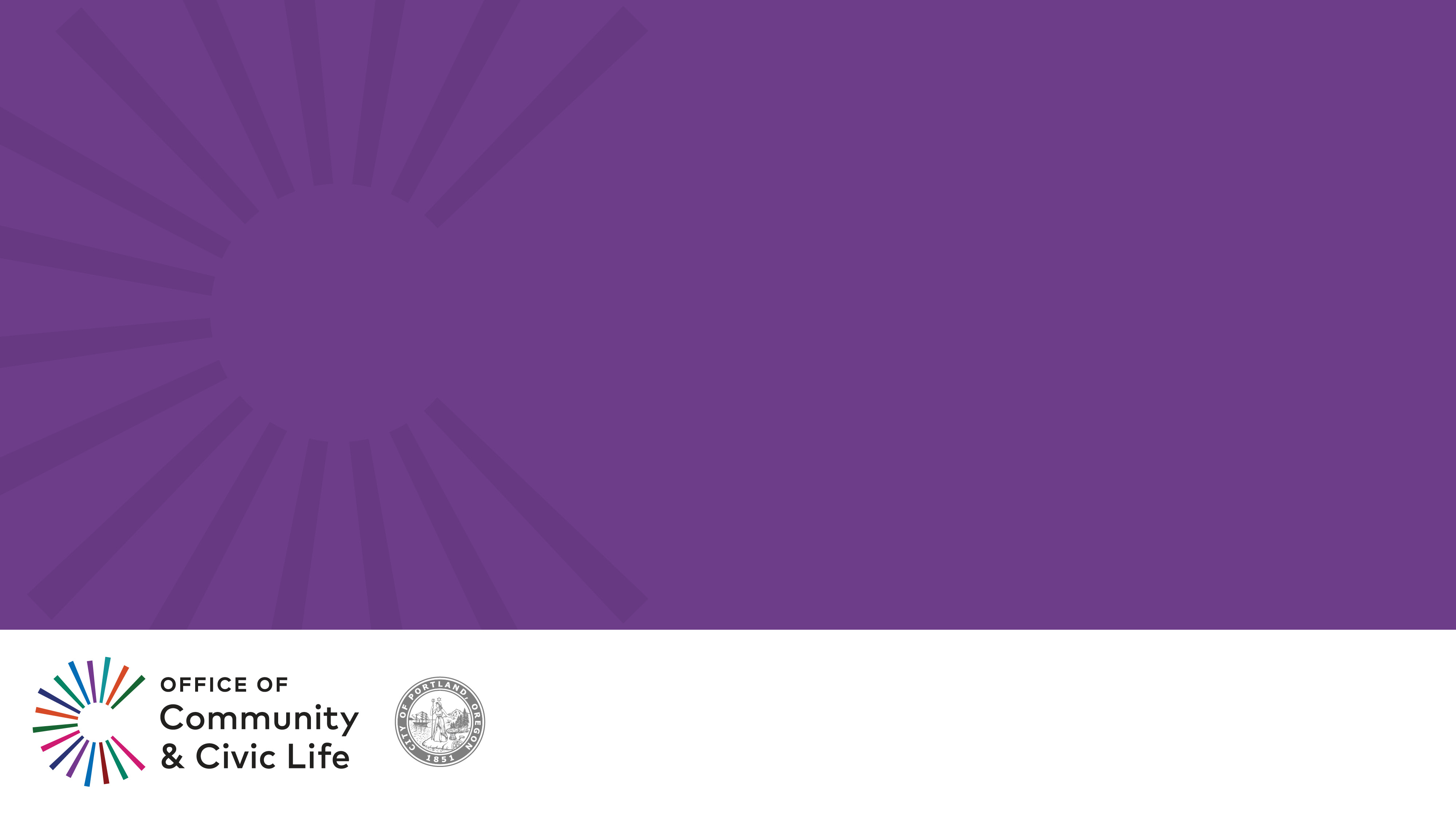 Advisory Bodies Program
First Annual Report 

April 17, 2019
Thank you

AdvisoryBodies@PortlandOregon.gov